بسمه تعالیجزوه درس الکترونیک عموی و آزمایشگاه(جلسه اول)مدرس: خزائی
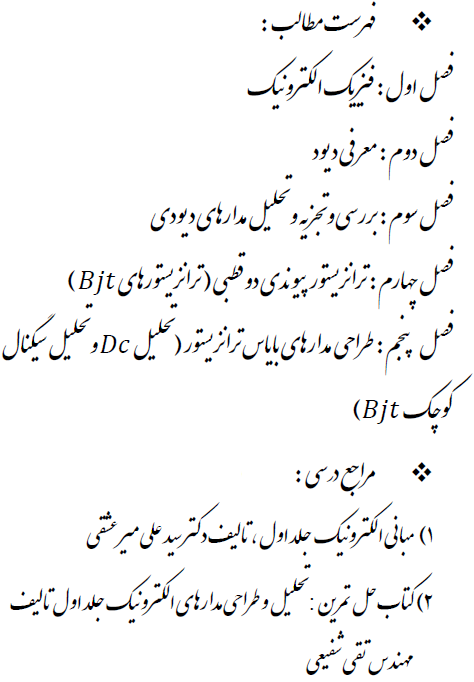 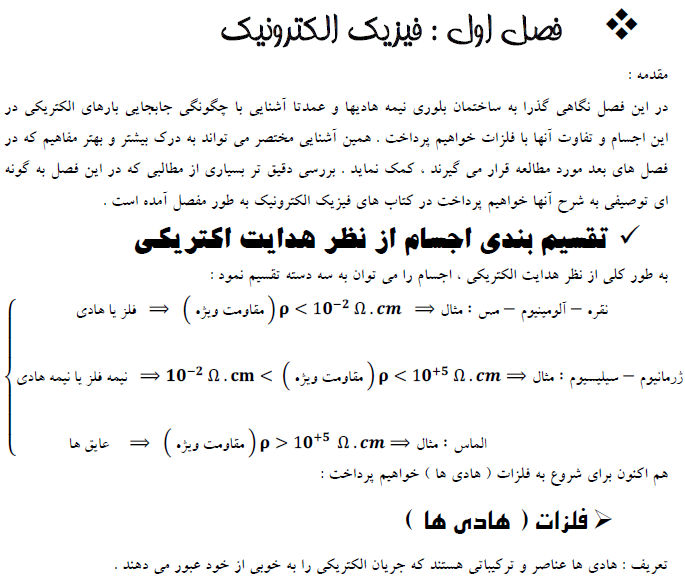 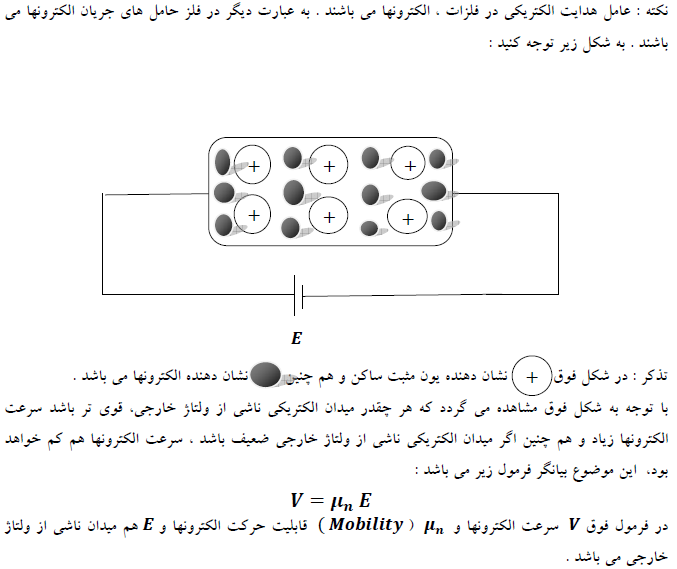 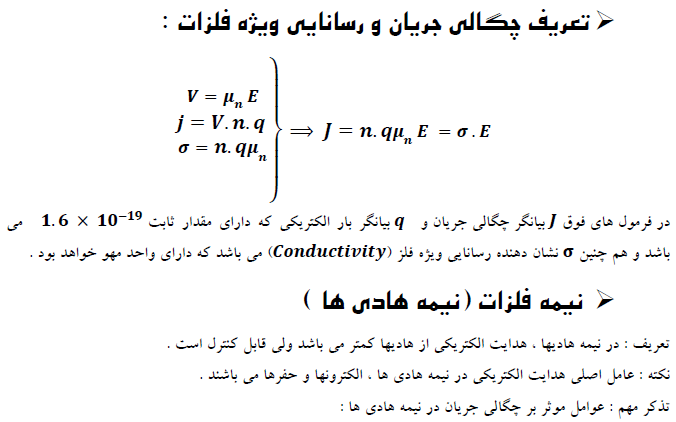 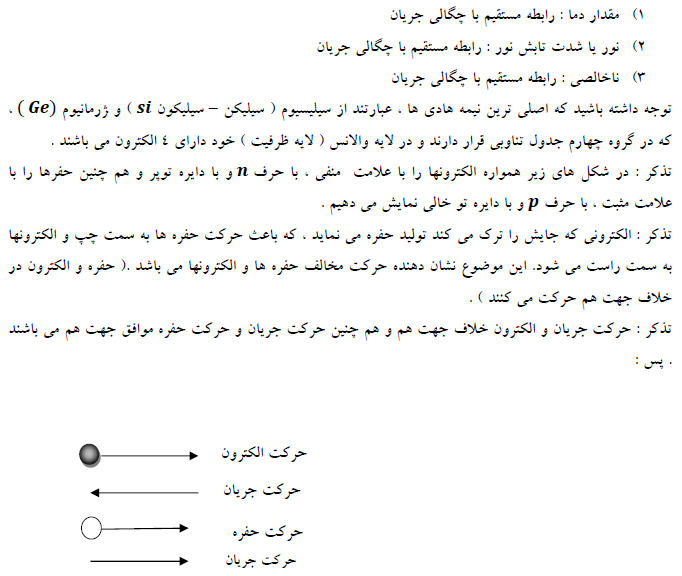 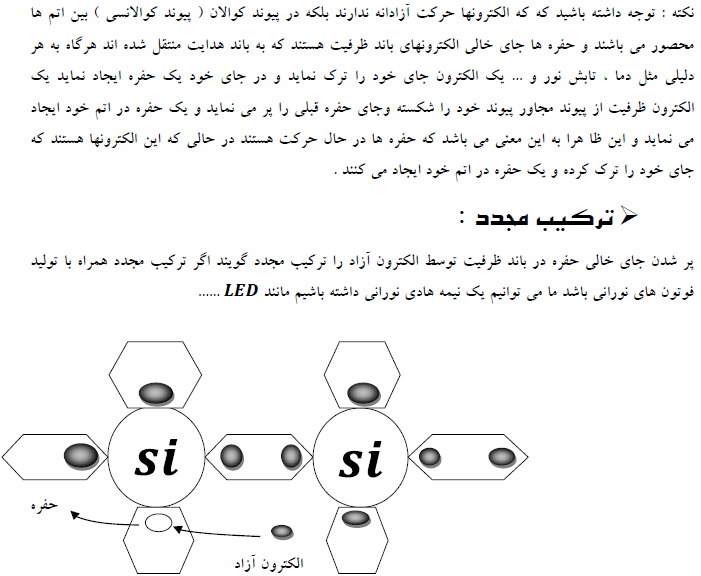 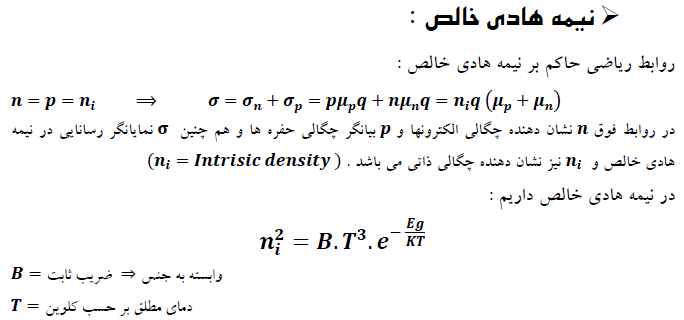 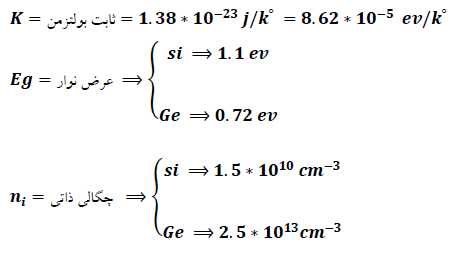 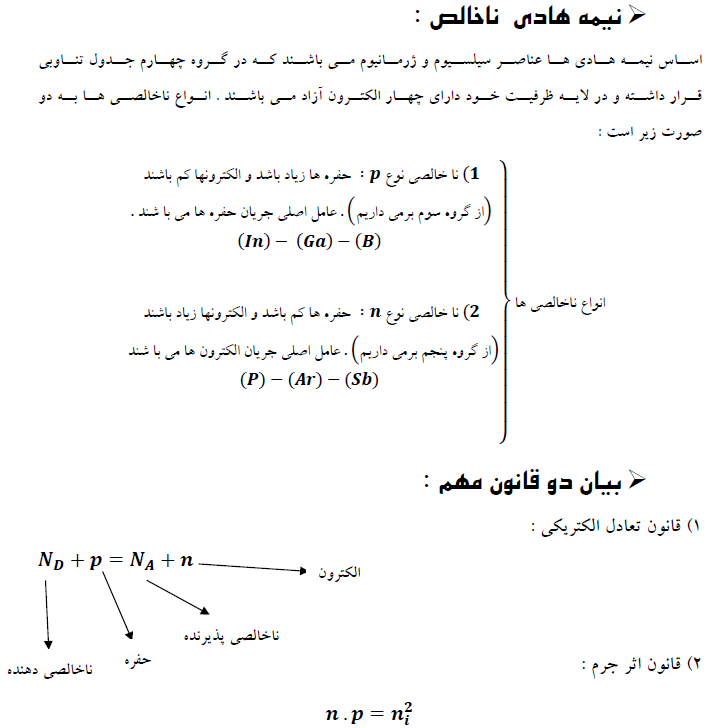 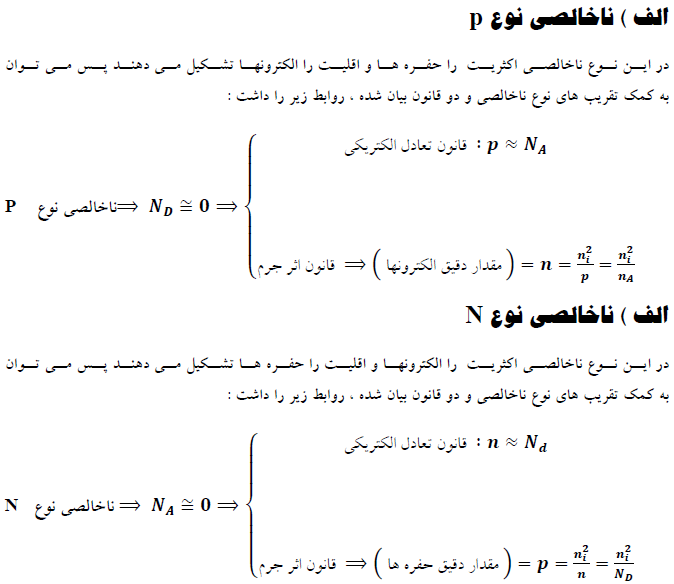 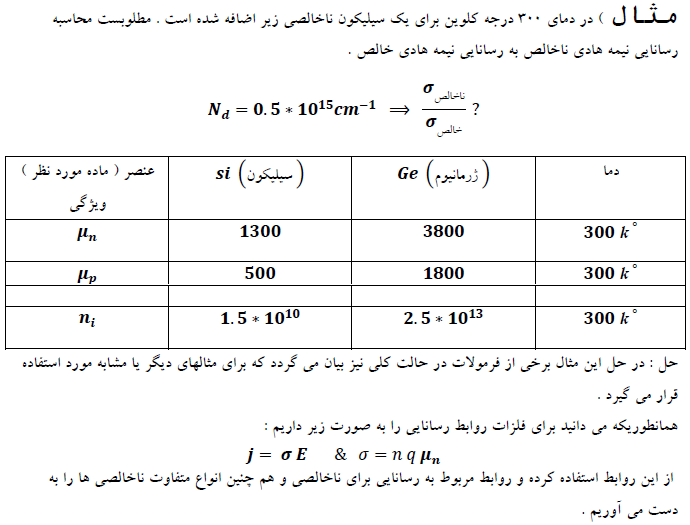 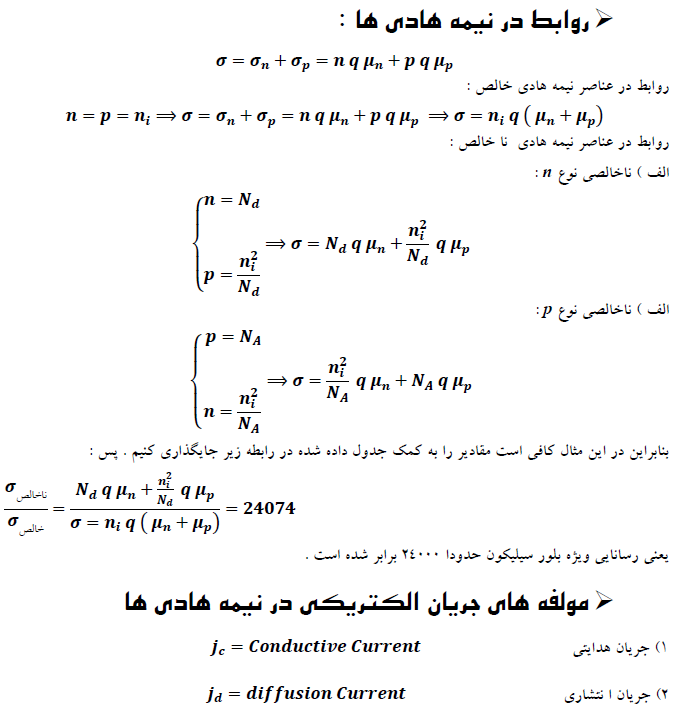 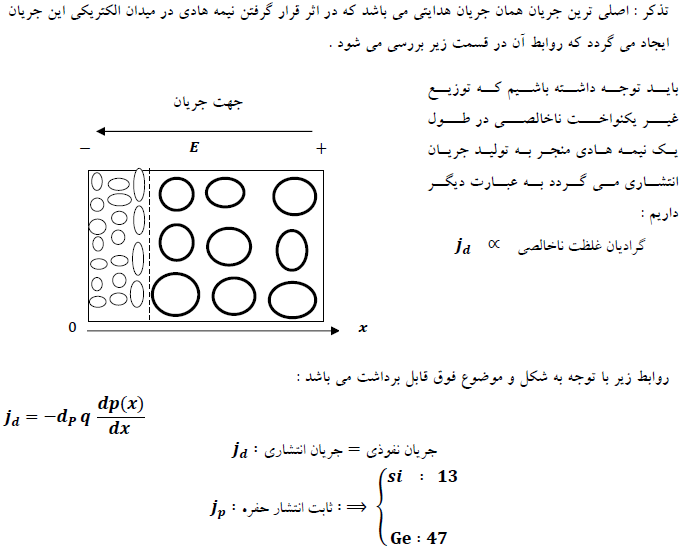